Fizica, clasa 11
Tema: „Curentul electric continuu. Forța electromotoare. Legea lui Ohm pentru un circuit închis”
Curentul electric – aceasta-i mișcarea orientată a particulelor încărcate sau a corpurilor.
În conductoarele metalice curentul se crează prin mișcarea electronilor liberi; în electroliți – prin mișcarea ionilor de ambele semne; în gaze – prin mișcarea ionilor de ambele semne și a electronilor liberi.



Curentul este însoțit de anumite acțiuni: magnetică, termică, chimică, mecanică, fiziologică etc., care comparativ ușor se pot releva și aplica pentru necesitățile practice.
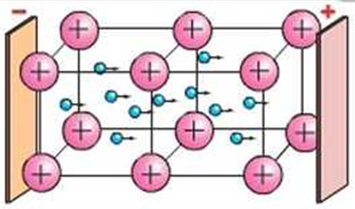 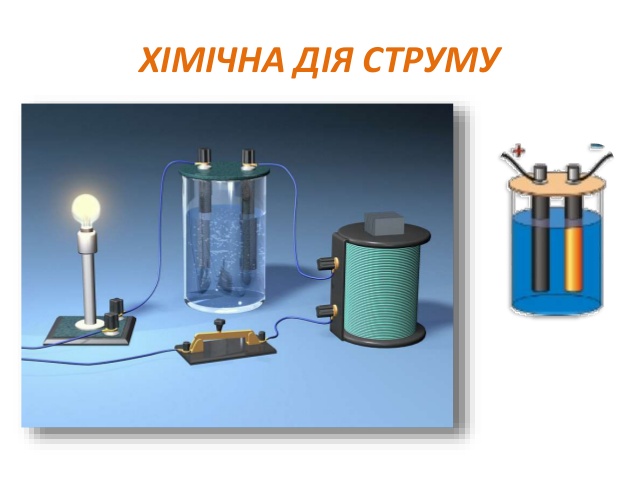 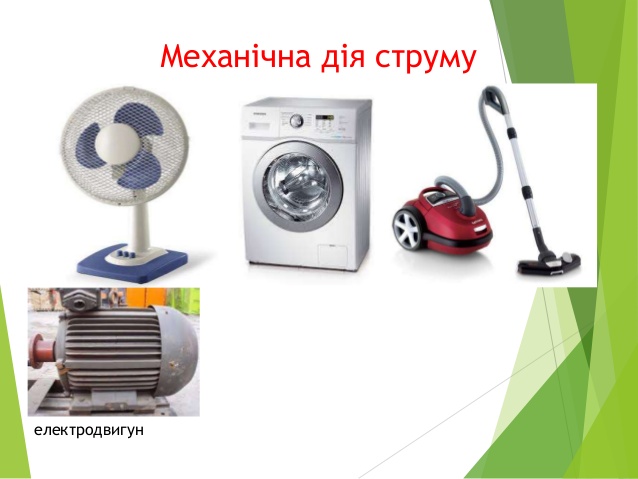 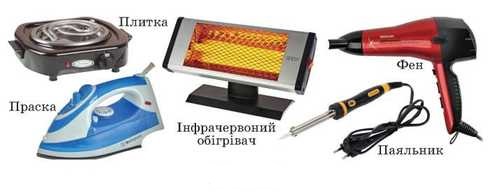 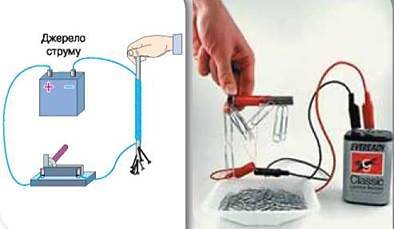 Existența curentului
Pentru existența de lungă durată în substanță a curentului electric sunt necesare două condiții – prezența particulelor libere încărcate și a forțelor, care acționează asupra acestor particule. Asupra particulelor încărcate acționează câmpul electric cu forța F = q ‧ E. Probabil, anume câmpul electric înăuntrul conductorului provoacă și susținerea mișcării ordonate a particulelor încărcate.



Dacă prin conductor trece curentul electric, atunci între capetele conductorului trebuie să fie creată diferență de potențial.
Pentru ca curentul prin conductor să fie de lungă durată, acest conductor trebuie să fie închis. În caz contrar sarcinile se vor acumula la capetele conductorului încărcate cu același fel de electricitate și curentul va înceta.
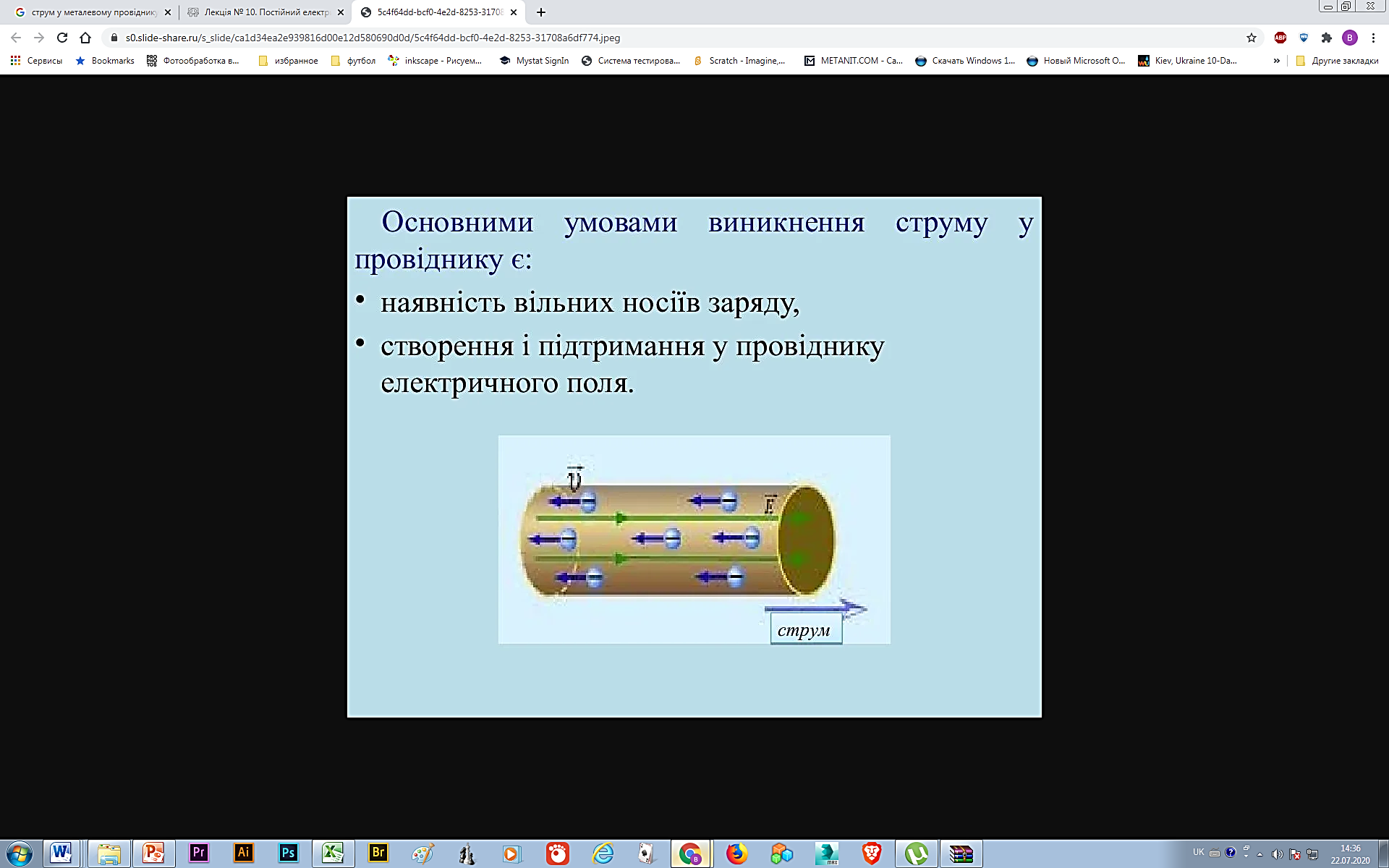 Dispozitivul din două corpuri electrizate (electroade), între care se menține diferență de potențial constantă, înseamnă că în conductor acționează câmpul electric constant, este numită sursă de curent.
Sursele de curent electric crează și lungă durată de timp păstreză câmpul electric. În sursele de curent pe contul forțelor de provinență neelectrică are loc separarea particulelor încărcate, în rezultat polii sursei vor fi încărcate (electrizate) cu sarcini diferite.



La circuitele electrice în care se menține curent și se aplică proprietățile lui, intră sursele de curent, consumatoarele (încălzitoare, aparatele de iluminat, motoarele electrice etc), aparatele de măsurat și de reglare, întrerupătoare și alte elemente, legate cu conductoare (fire de conexiune).
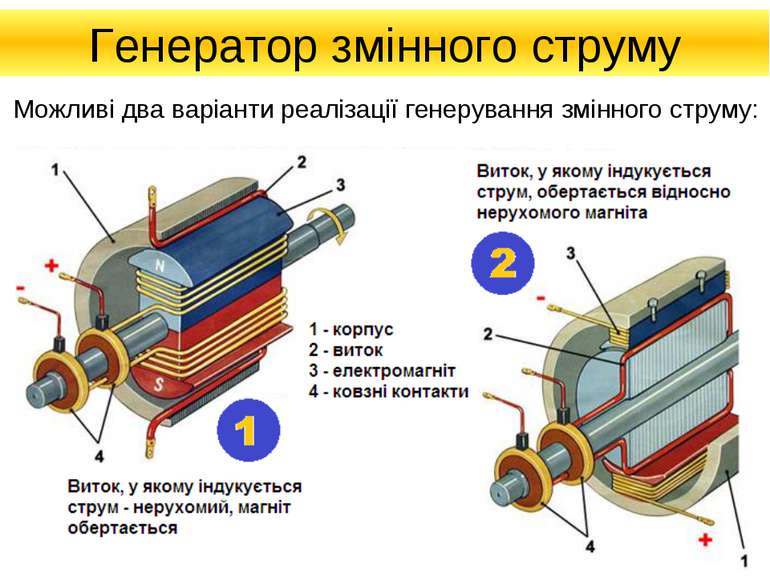 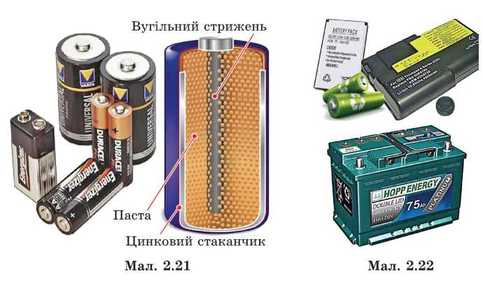 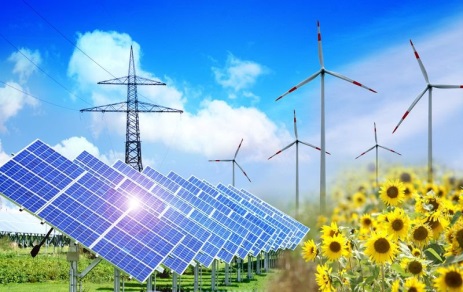 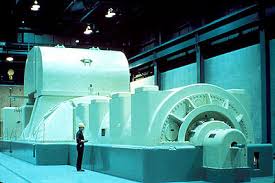 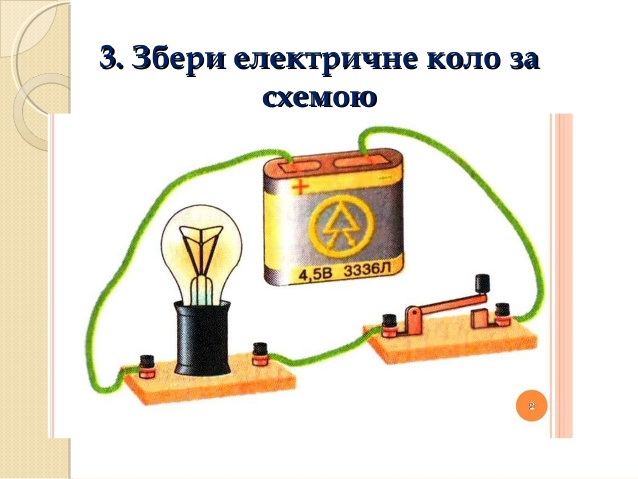 Curentul electric  se caracterizează cu următoarele mărimi fizice:
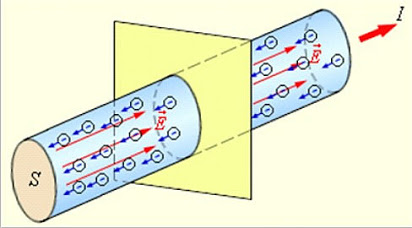 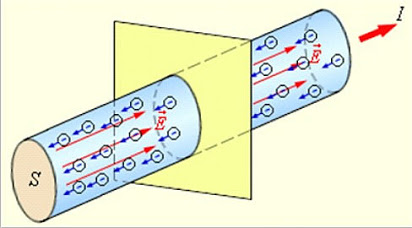 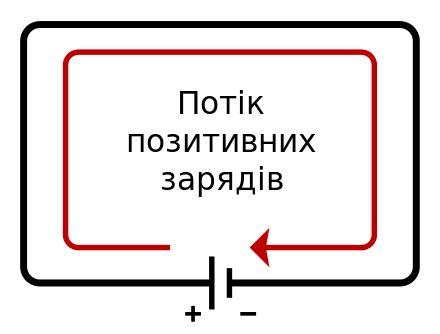 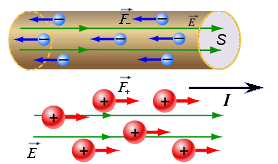 Legea lui Ohm pentru o porțiune de circuit
Legea lui Ohm pentru o porțiune de circuit: intensitatea curentului în porțiunea omogenă  de circuit este direct proporțională cu tensiunea pe capetele acestei porțiuni și invers proporțională rezistenței ei:
unde  I – intensitatea curentului în porțiunea de circuit; U – tensiunea pe această porțiune; R – rezistența porțiunii.
De asemenea e foarte important de avut în vedere: legea lui Ohm are limitările sale în aplicare – pentru multe substanțe, care conduc curentul electric, această lege nu se aplică la semiconductoare, electroliți. Conductoarele metalice la încălzire își măresc rezistența lor.
În formula legii lui Ohm pentru porțiunea omogenă de circuit se află tensiunea U, care se determină prin raportul lucrului câmpului electric de deplasare a sarcinii electrice, către mărimea acestei sarcini q:
Dacă lucrul se măsoară în jouli, iar sarcina – în coulombi, atunci tensiunea se va primi în volți.
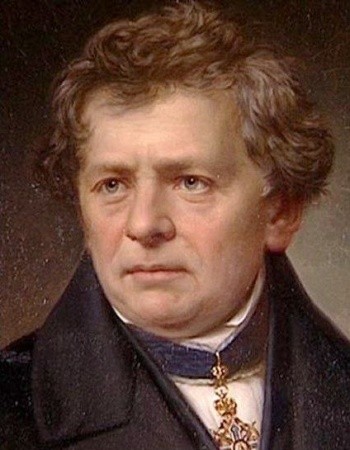 Георг Симон Ом (1887-1854)
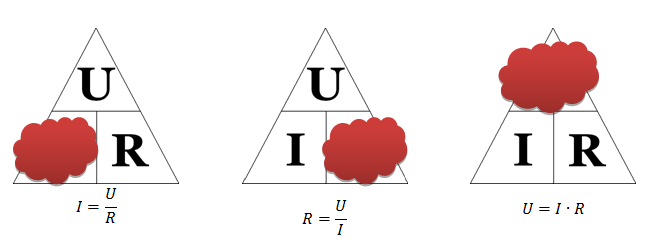 Електричний опір
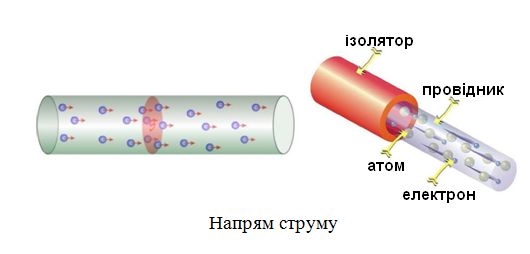 Problema №1. Printr-un conductor, la capetele căruia este aplicată tensiunea de 12 В, timp de 2 min. A trecut sarcina de 12 Кл. Aflați rezistența conductorului.
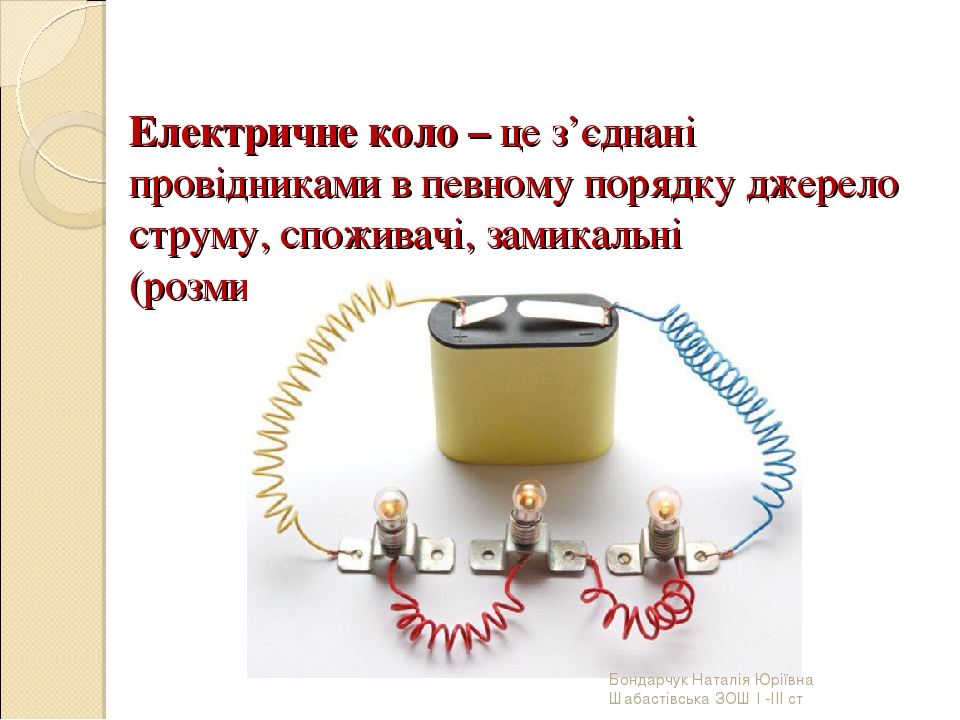 Problema №3. Intensitatea curentului în becul proiectorului 2 А. Cât  de mare este tensiunea aplicată la proiector, dacă el consumă 45,6 кДж de energie în timp de 1 min.?
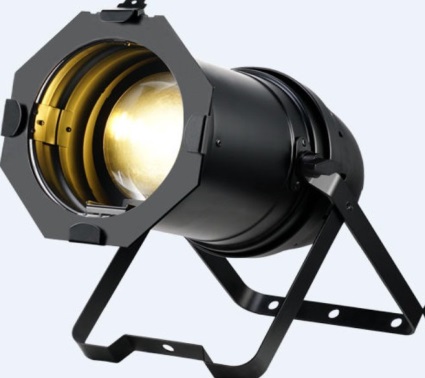 Forțele exterioare ale sursei de curent electric
Forțele coulombiene nu pot fi cauză a apariției de lungă durată a curentului electric. Deoarece ele repede aduc sarcinile libere la starea echilibrului static, în care intensitatea câmpului electric în conductor este egală cu zero, iar potențialele tuturor punctelor conductorului devin egale. Pentru menținerea în circuit a curentului electric de lungă durată este necesar ca asupra sarcinilor libere să acționeze forțe neelectrostatice, așa numite forțe exterioare (colaterale). 
Orice forțe, care acționează asupra particulelor încărcate electric și nu sunt coulombiene, se numesc forțe exterioare. 

Forțele exterioare cu lucrul lor cuplează circuitul și asigură statornicia curentului electric (și asigură curent electric consumat).
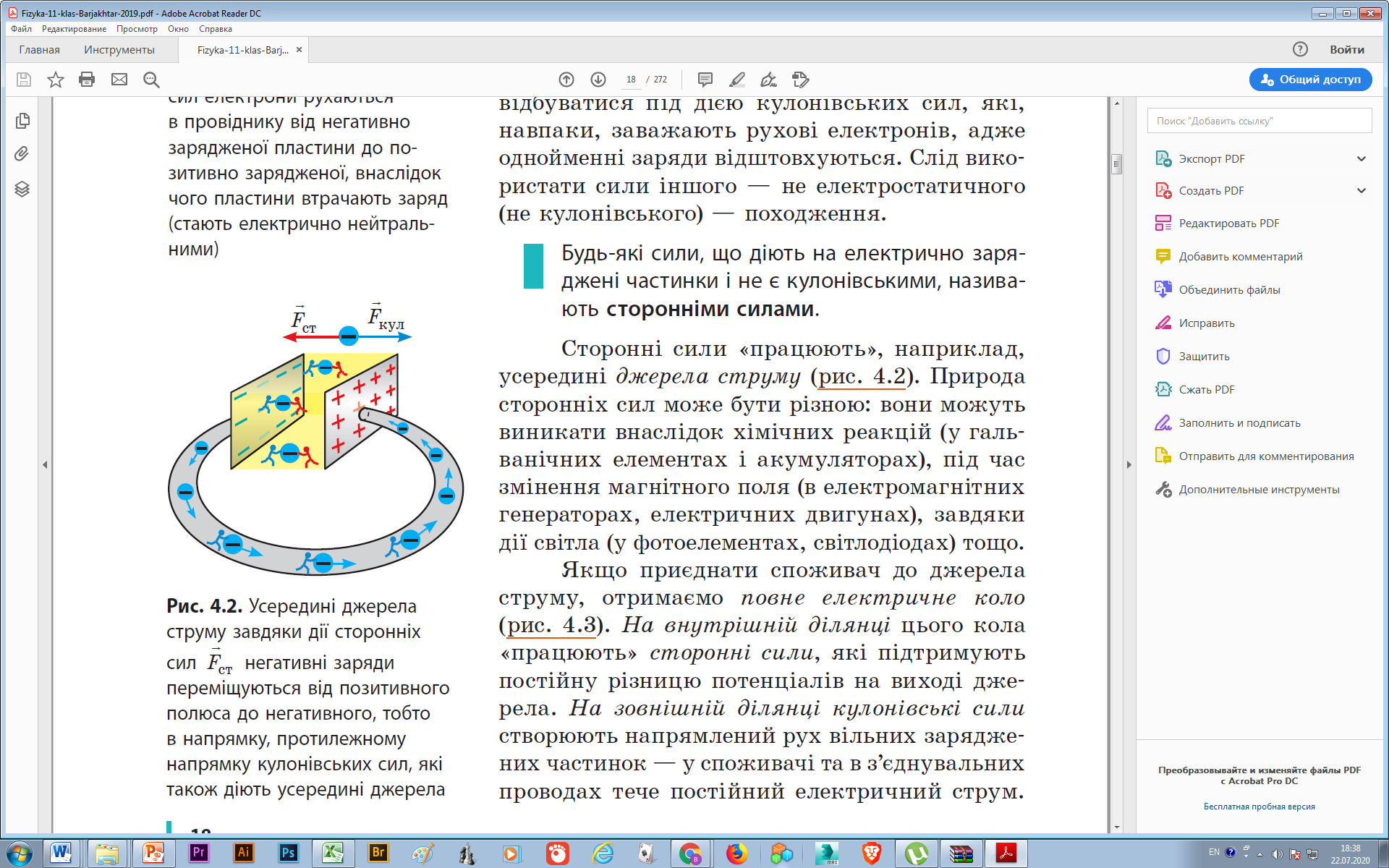 FEM
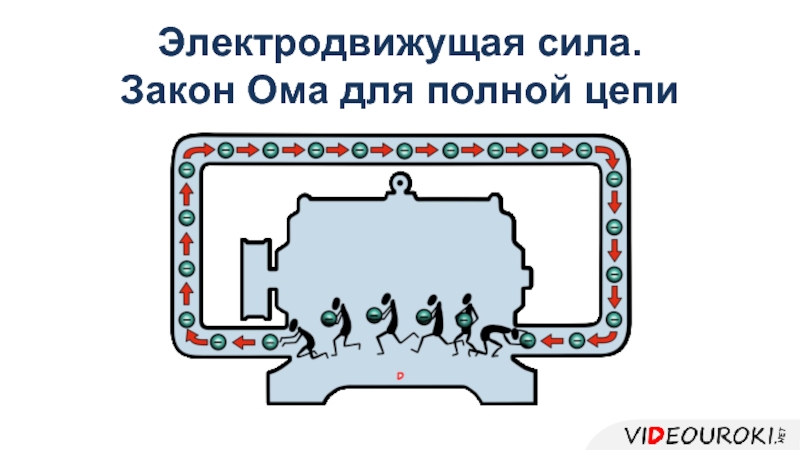 Formulăm legea lui Ohm pentru un circuit închis. Pentru aceasta facem un șir de cugetări, și anume:
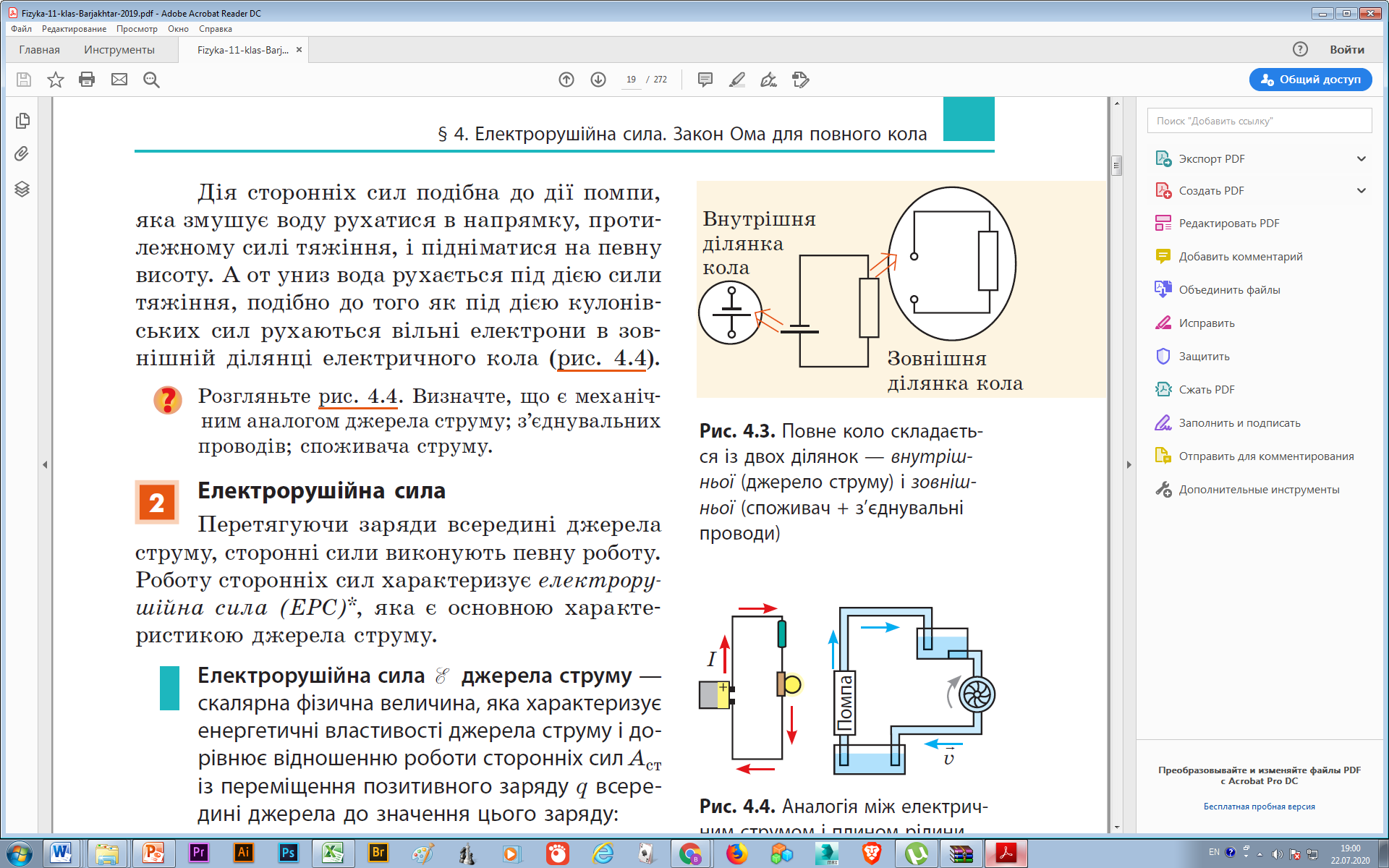 Problema № 4. La sursa  FEM 12 В și rezistența interioară 1 Оhm este cuplat un bec, rezistența căruia 5 Оhm. De aflat intensitatea curentului în circuit și tensiunea la polii sursei de curent.
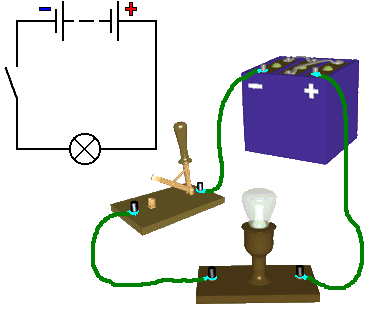 Caracteristicele surselor de curent se pot schimba, folosind legările în serie și în paralel ale surselor de curent electric.
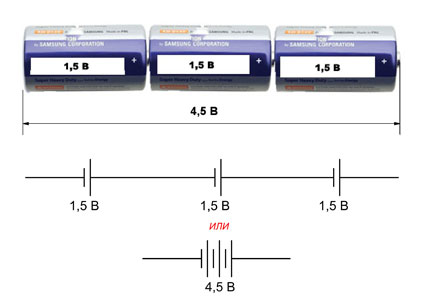 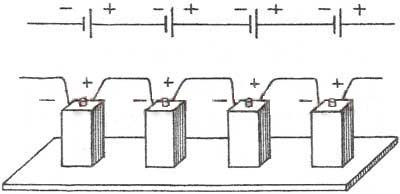 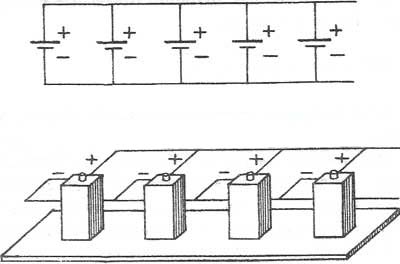 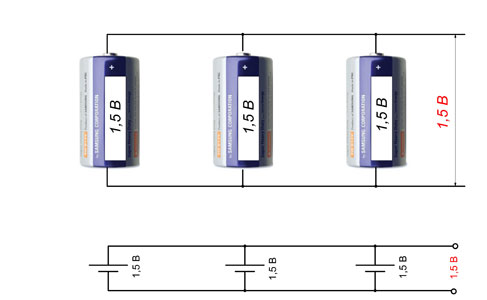 Urmările din legea lui Ohm pentru un circuit închis
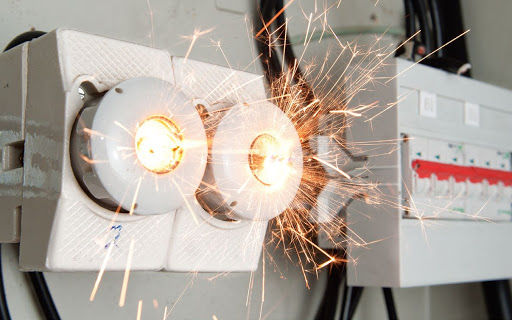 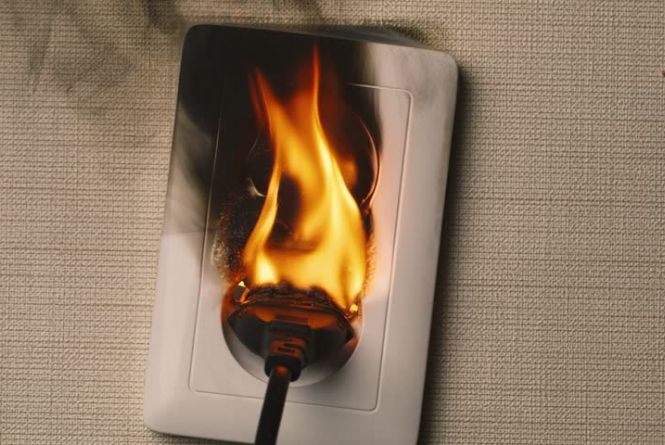 Urmările din legea lui Ohm
Circuitului decuplat îi corespunde foarte mare (infinit de mare) rezistență exterioară R. În acest caz, după cum urmează din formula legii lui Ohm pentru un circuit închis, intensitatea curentului electric I = 0.
În corespundere cu legea lui Ohm pentru un circuit închis tensiunea între capetele conductorului U = I ∙ R. Din legea lui Ohm pentru un circuit închis, scris sub forma  FEM  = I ∙ R +  + I ∙ r, obținem: U = FEM – I ∙ r. De aici reiese, că în cazul măririi intensității curentului tensiunea dintre polii sursei de curent se micșorează.



Cea mai mare valoare a tensiunii dintre polii sursei de curent este egală cu FEM dacă I = 0 (decuplată sursă de curent), adică tensiunea dintre polii decuplați ai sursei este egală cu FEM a acestei surse: U = FEM.
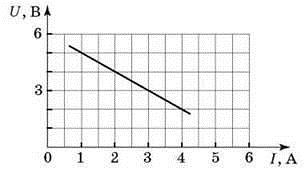 Problea №5. La calculul curentului scurtcircuitului, și anume: de determinat intensitatea curentului la circuitul scurt al unei baterii cu FEM de 9В, dacă la cuplare la ea a rezistenței exterioare de  3 Оhm curentul în circuit este 2 А.
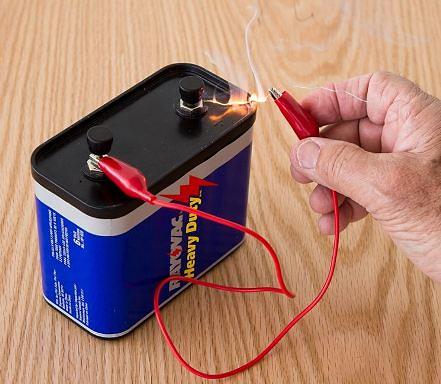 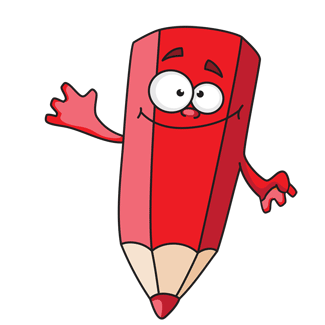 Facem totalul: despre ce noi am aflat în timpul acestei lecții?
Curentul electric – mișcarea orientată a particulelor încărcate sau corpurilor.
Caracteristicele curentului – intensitatea curentului: I = "Δq" /"Δt"  și densitatea curentului: j = "I" /"S"  – aceasta-i mărimea fizică, care se măsoară prin raportul intensității curentului la aria secțiunii transversale a conductorului.
Legea lui Ohm pentru o porțiune de circuit: Intensitatea curentului într-o porțiune omogenă cu tensiunea la capetele porțiunii și invers proporțională cu rezistența ei: I = "U" /"R" ,  unde tensiunea: U = "A" /"q" ,  rezistența electrică: R = ρ ∙ "L" /"S" .
Oarecare forțe, care acționează asupra particulelor încărcate electric și nu sunt coulombiene, se numesc forțe exterioare.
Raportul lucrului forțelor exterioare pentru deplasarea sarcinii în interiorul sursei către mărimea sarcinii este caracteristica sursei de curent și se numește forță electromotoare a sursei:  FEM = "Aext" /"q".  Unitatea de măsură a FEM  – 1 В.
Legea lui Ohm pentru un circuit închis: intensitatea curentului într-un circuit închis, care conține sursă de curent, este egală cu raportul FEM a sursei și rezistența totală a circuitului:
I = "FEM" /"R + r" .
Circuit scurt se numește legarea capetelor porțiunii de circuit, care se află sub tensiune, cu un conductor, rezistența căruia e foarte mică în comparație cu rezistența acestei porțiuni:         Isc = "FEM" /"r" .